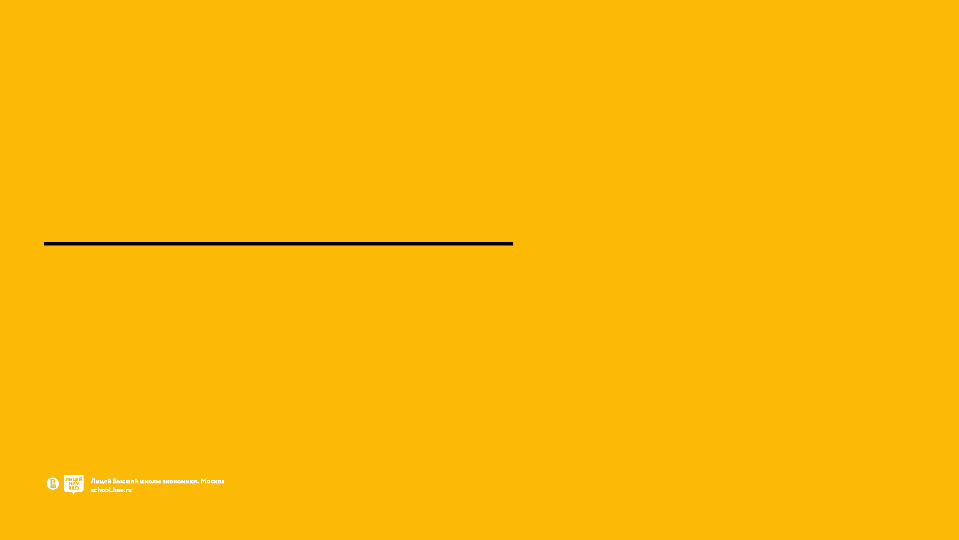 Компетентный абитуриент
Лицей Высшей школы экономики
ЛИЦЕЙ НИУ ВШЭ: КОМПЕТЕНТНЫЙ АБИТУРИЕНТ
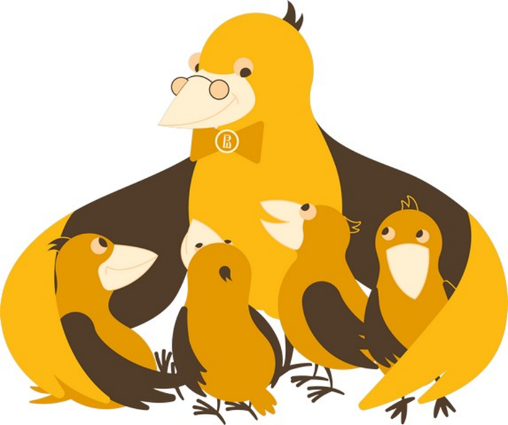 ЛИЦЕЙ НИУ ВШЭ: КОМПЕТЕНТНЫЙ АБИТУРИЕНТ
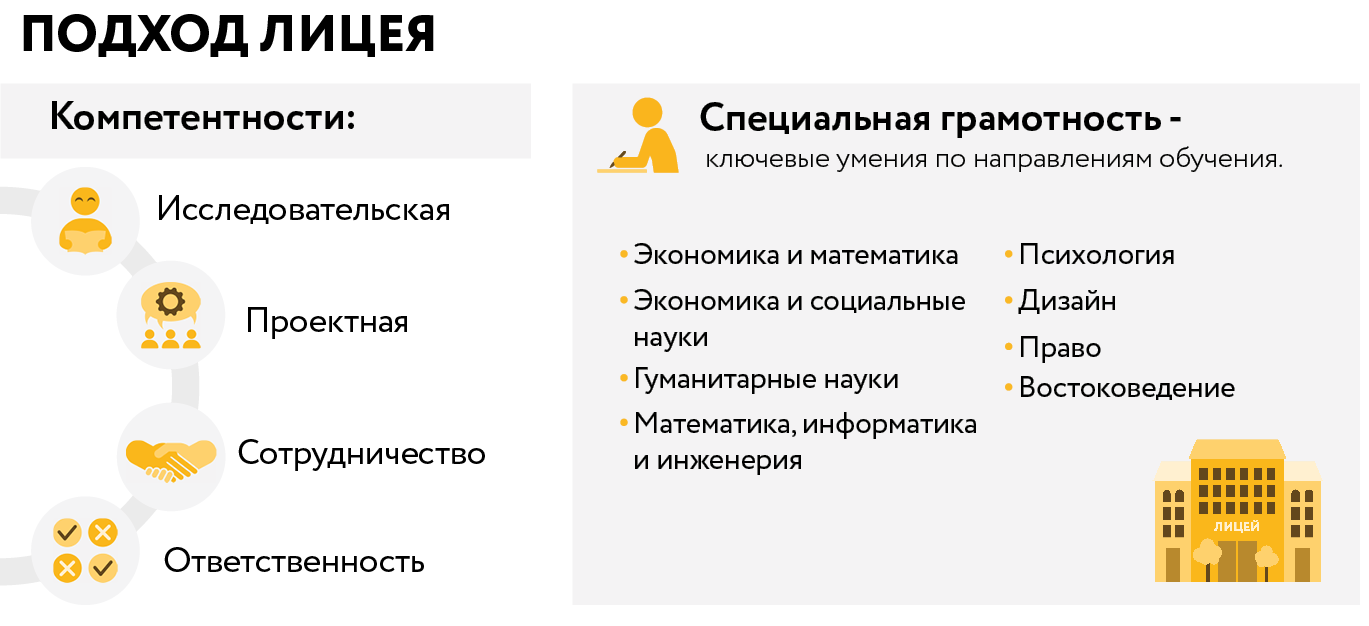 ЛИЦЕЙ НИУ ВШЭ: КОМПЕТЕНТНЫЙ АБИТУРИЕНТ
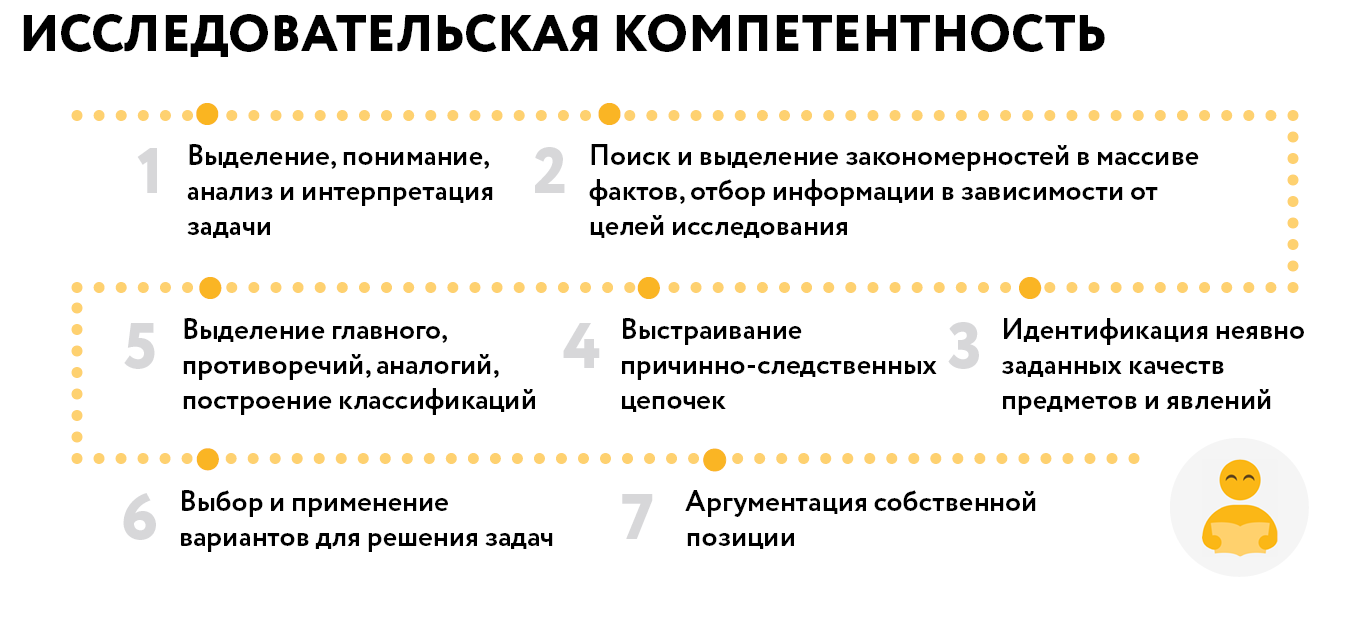 ЛИЦЕЙ НИУ ВШЭ: КОМПЕТЕНТНЫЙ АБИТУРИЕНТ
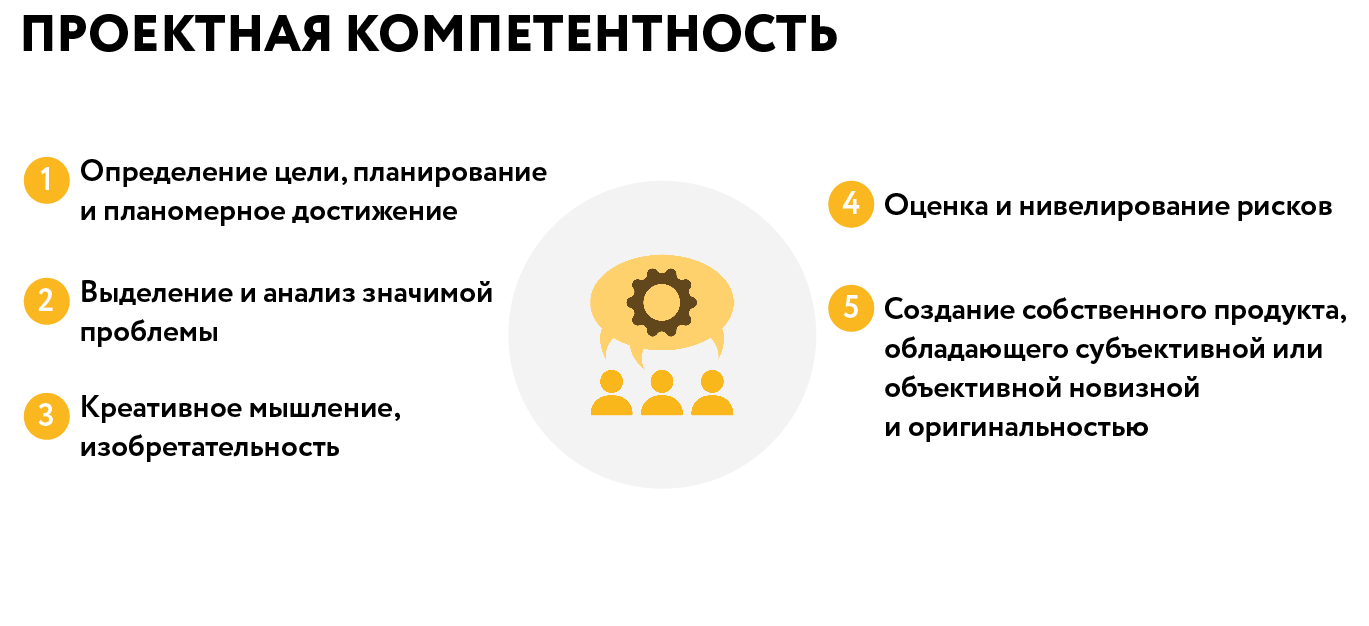 ЛИЦЕЙ НИУ ВШЭ: КОМПЕТЕНТНЫЙ АБИТУРИЕНТ
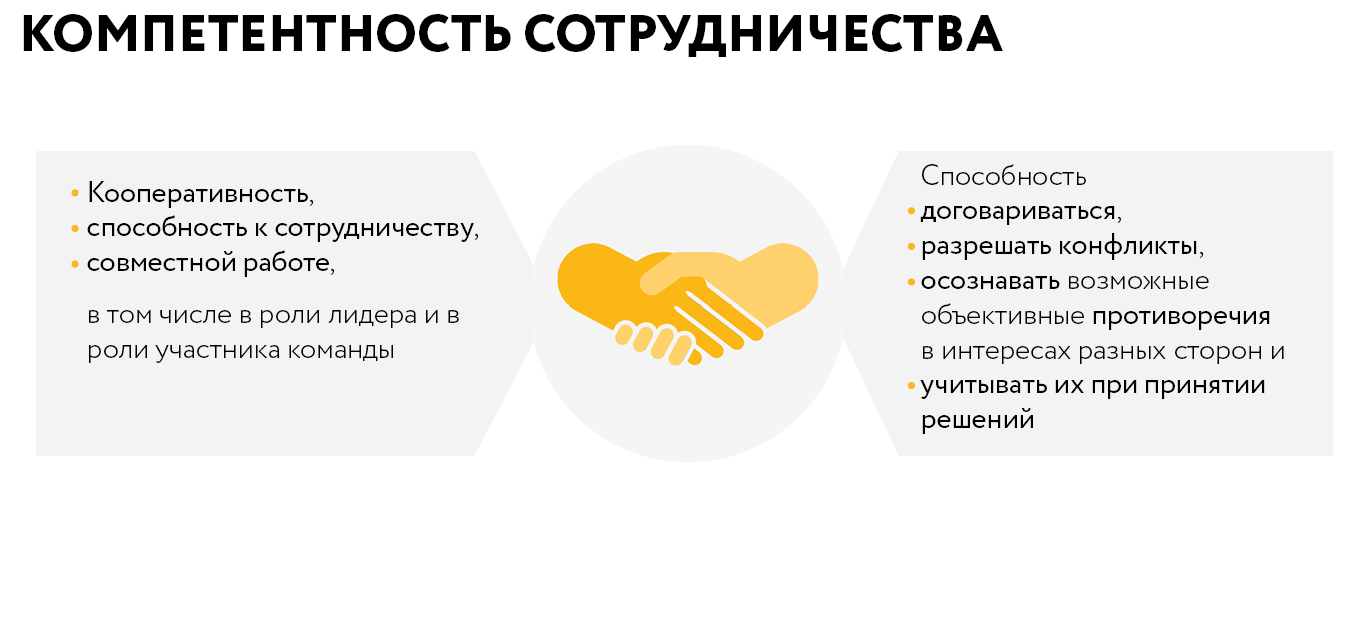 ЛИЦЕЙ НИУ ВШЭ: КОМПЕТЕНТНЫЙ АБИТУРИЕНТ
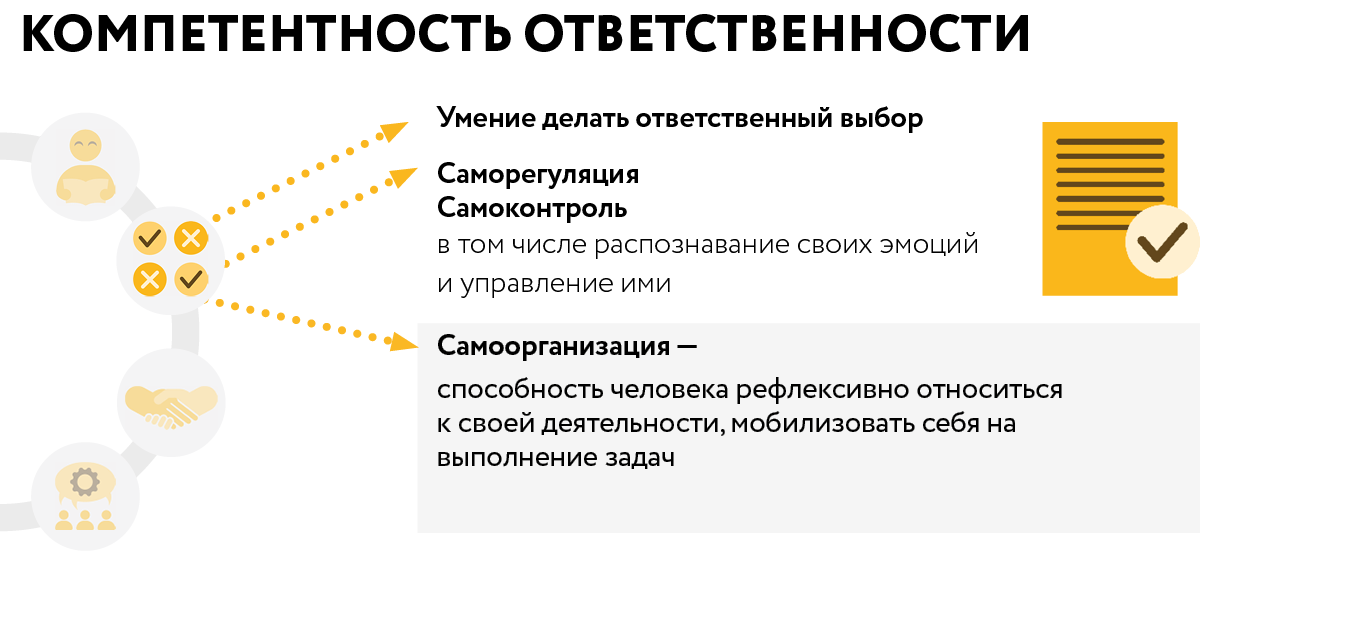 ЛИЦЕЙ НИУ ВШЭ: КОМПЕТЕНТНЫЙ АБИТУРИЕНТ
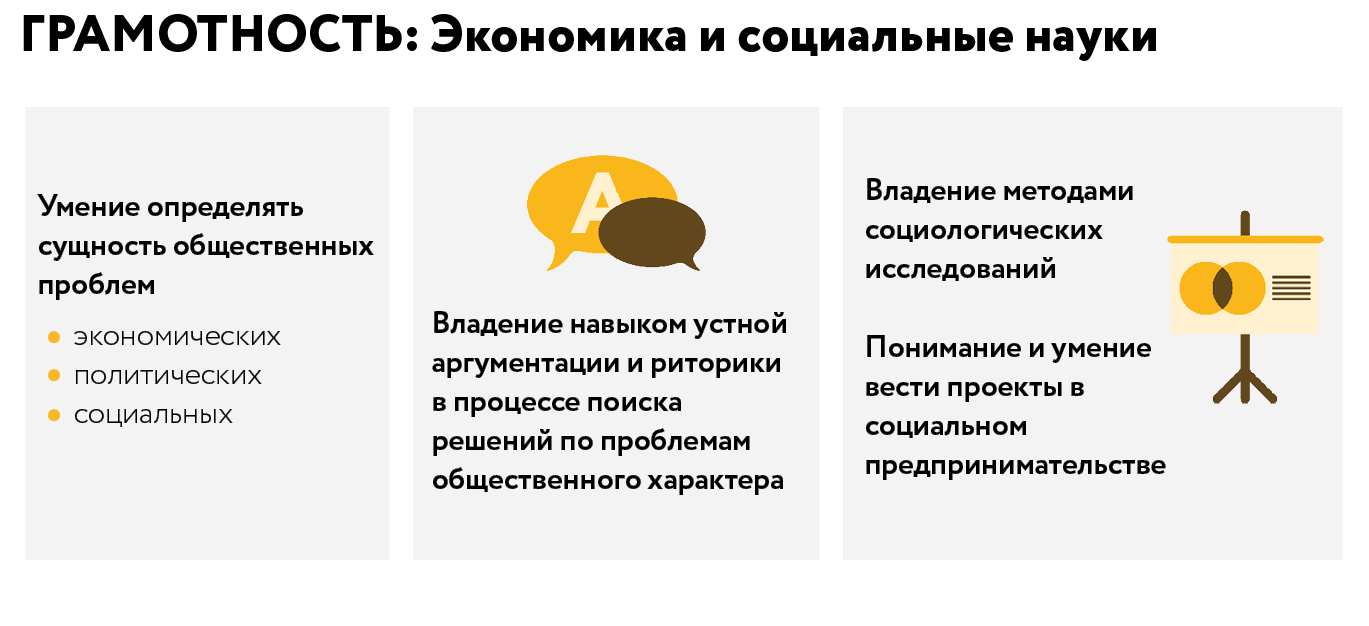 ЛИЦЕЙ НИУ ВШЭ: КОМПЕТЕНТНЫЙ АБИТУРИЕНТ
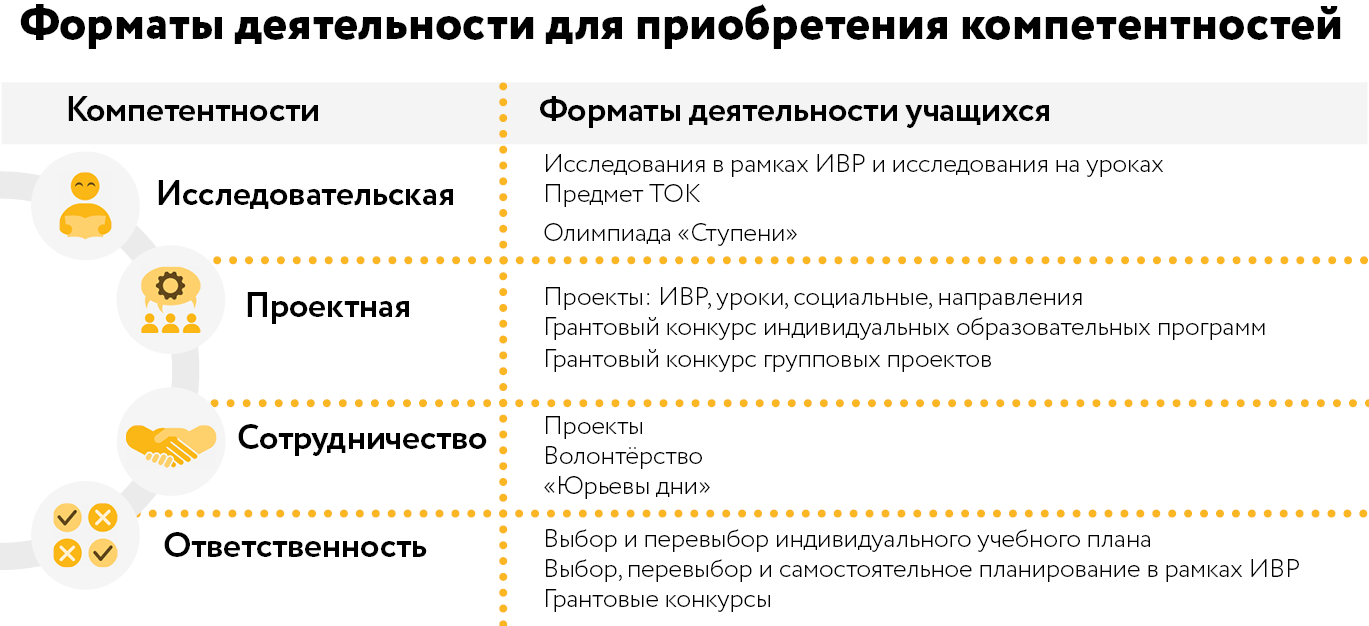 ЛИЦЕЙ НИУ ВШЭ: КОМПЕТЕНТНЫЙ АБИТУРИЕНТ
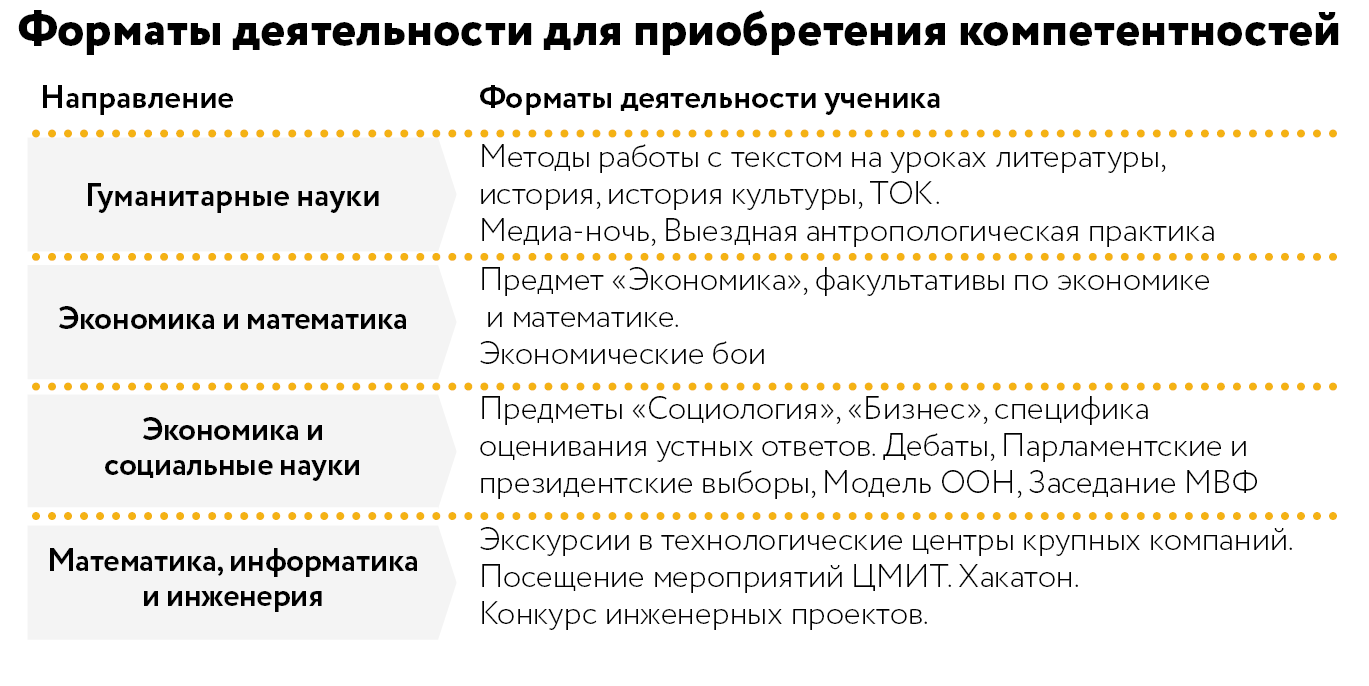 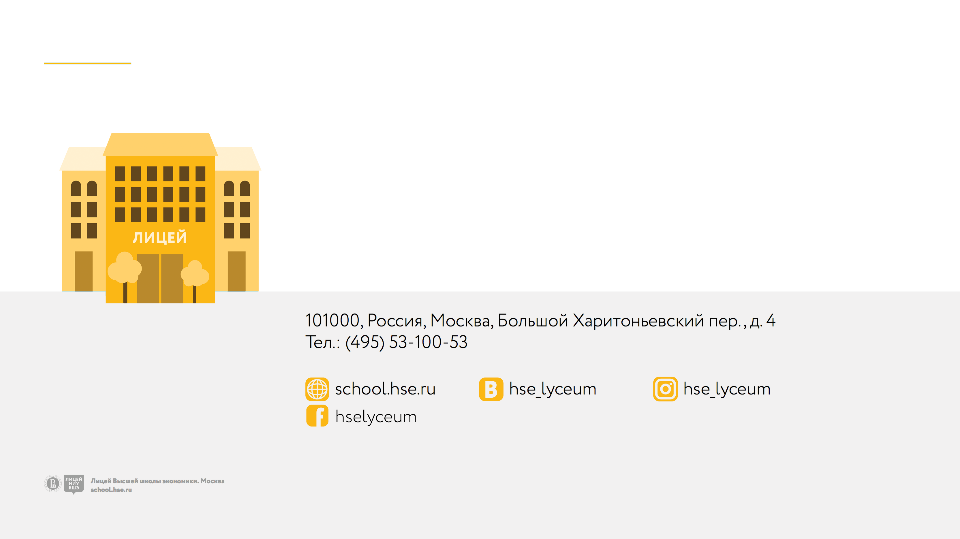 ЛИЦЕЙ НИУ ВШЭ: КОМПЕТЕНТНЫЙ АБИТУРИЕНТ
СПАСИБО ЗА  ВНИМАНИЕ!